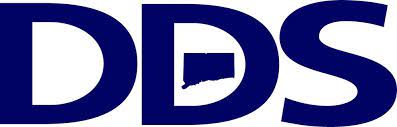 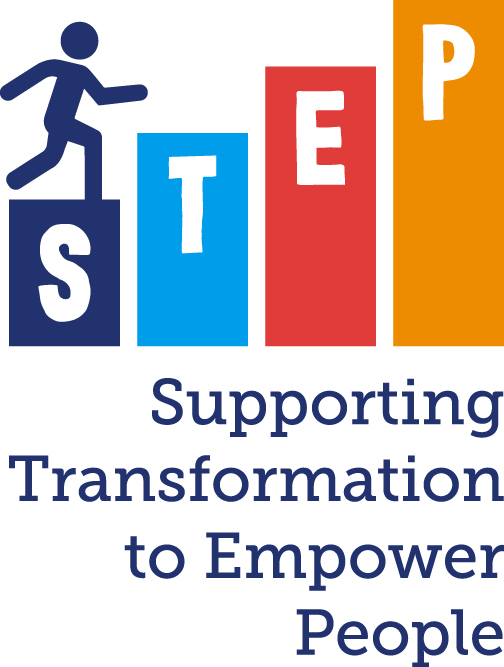 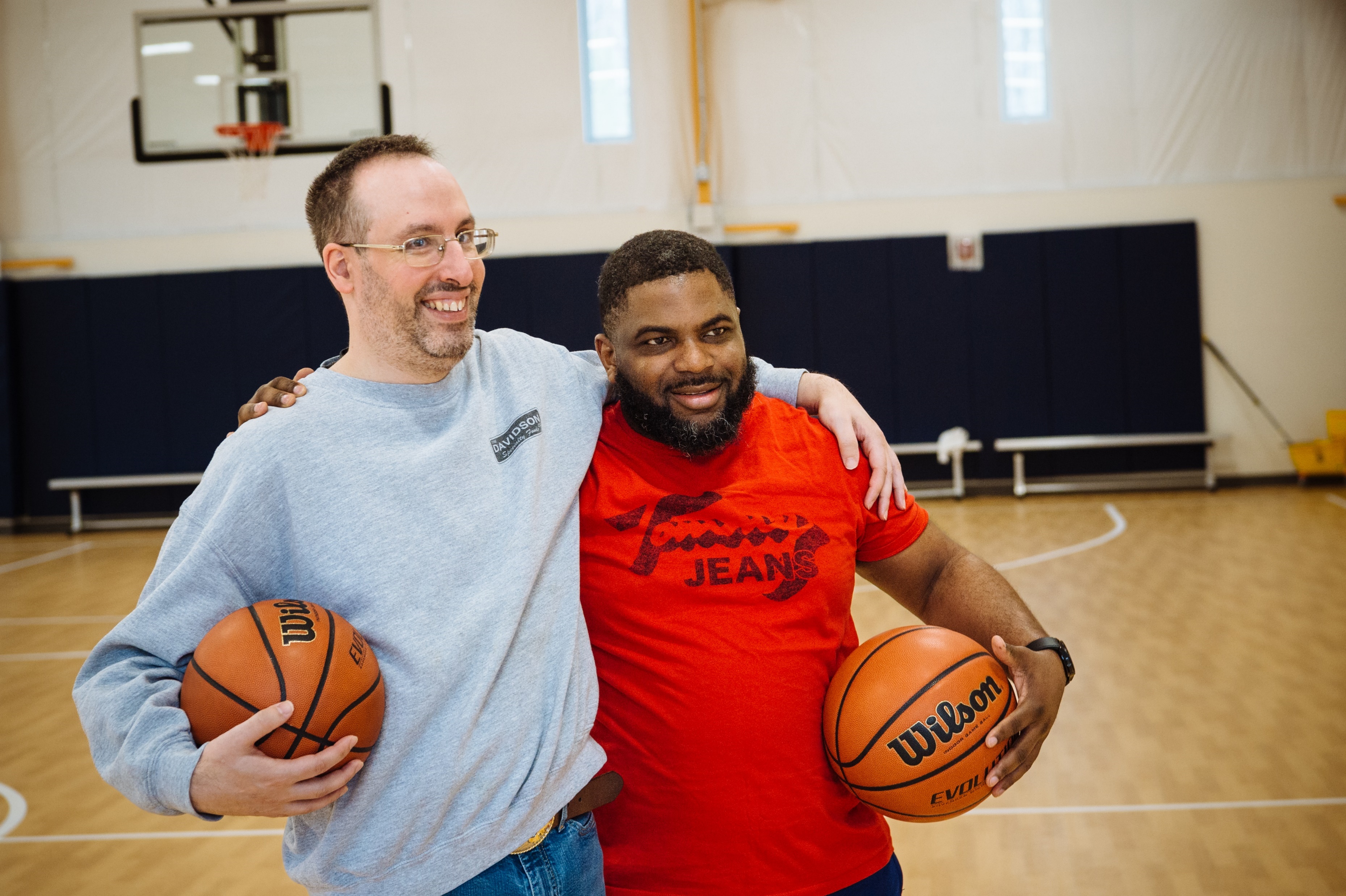 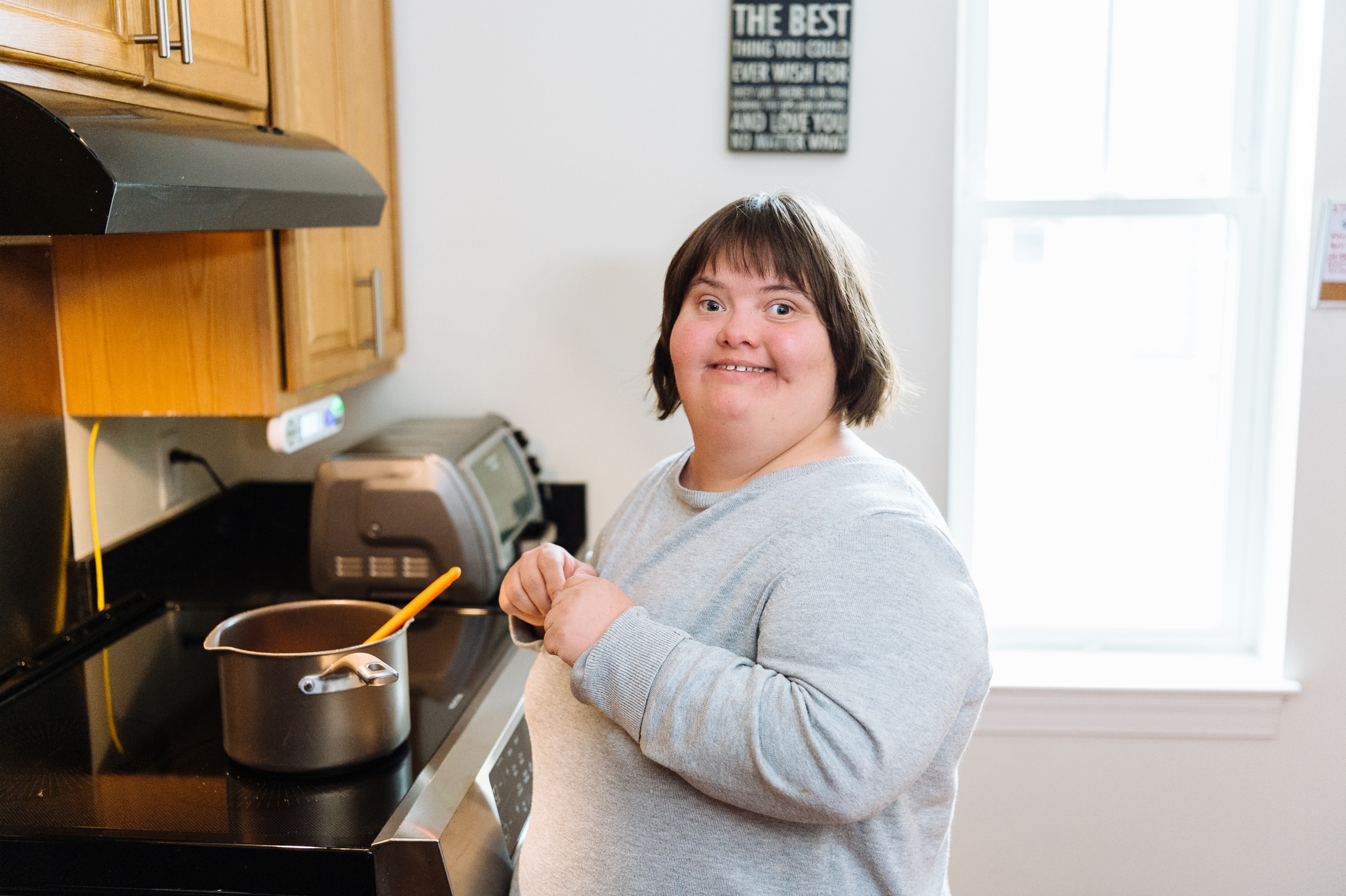 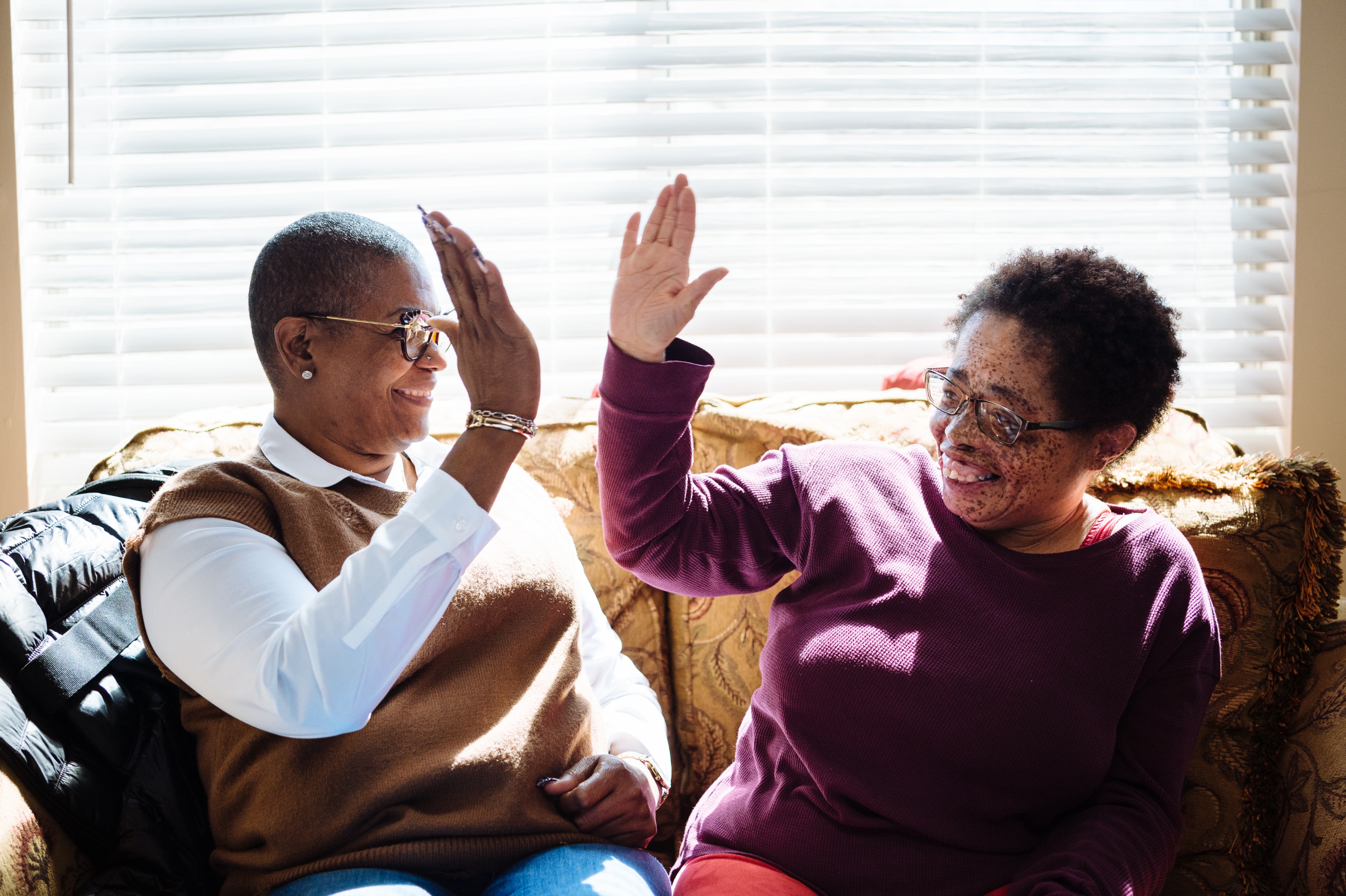 DDS STEP (Supporting Transformation to Empower People) 
Provider Training Session 1: Strategic Planning
Connecticut Department of Developmental Services
June 2023
Zoom Tips
Click Show Captions to turn captions on
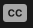 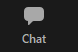 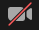 Click Start Video to turn on your camera
Click Unmute to speak
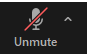 Click Chat to write to the group or to see what people write
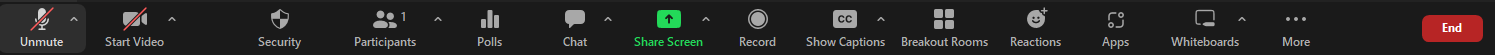 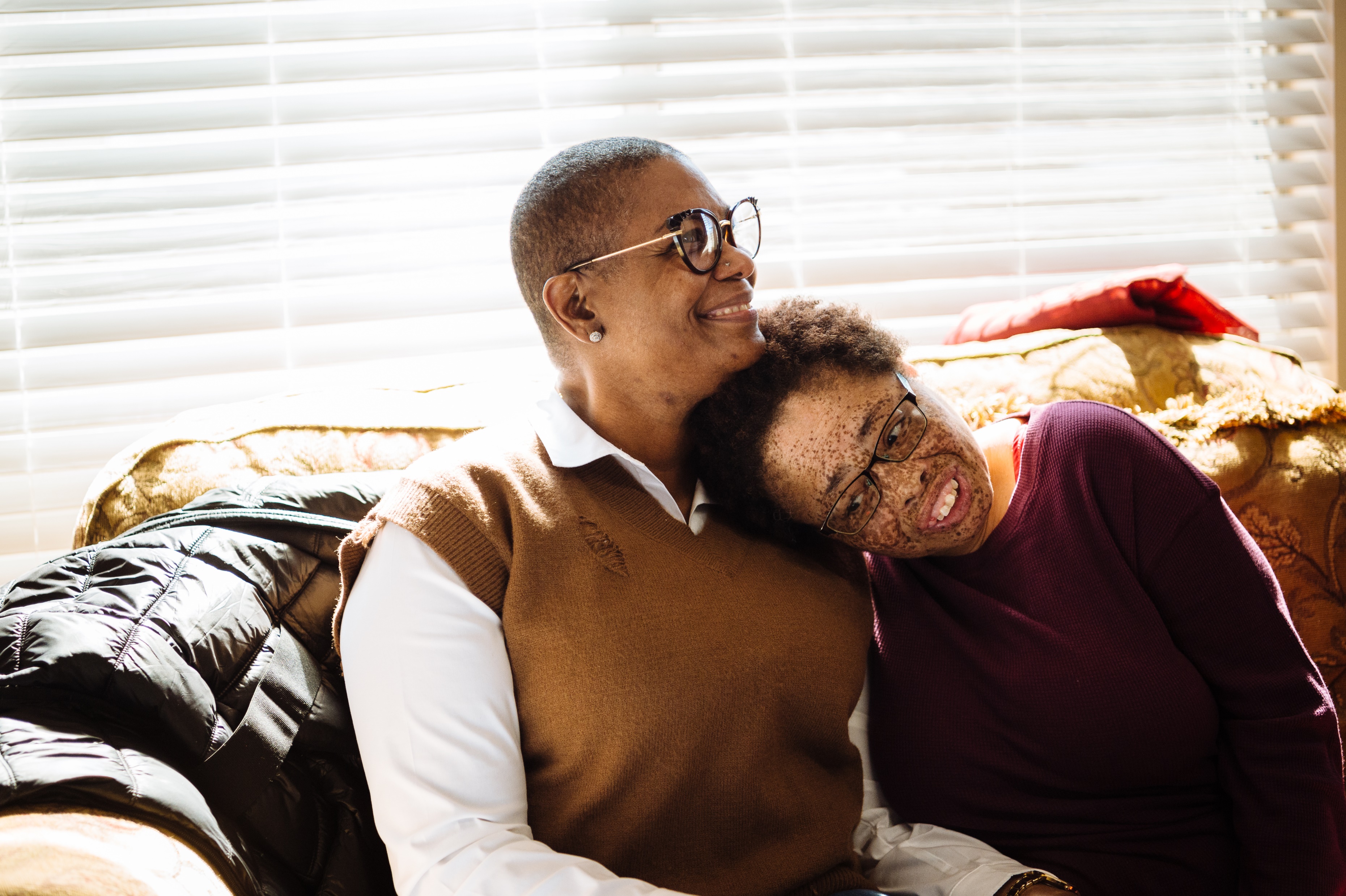 Agenda
Welcome & introduction 
How do I get started?
Planning for the future
Collaborating with DDS
Q&A and Closing
Session Objectives
1
Review STEP as a long-term planning opportunity and how to get started.
2
Discuss the resources available to providers and how you can use STEP incentives to advance your agency’s strategy.
3
Understand how DDS is supporting provider creativity.
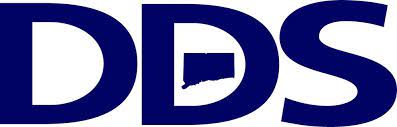 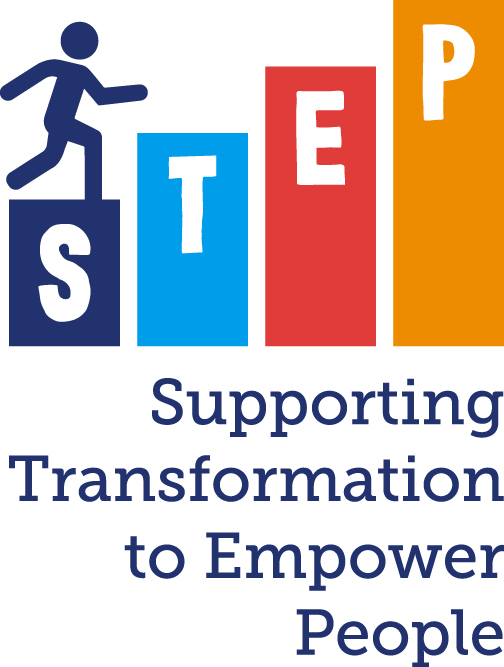 STEP Introduction
What is STEP?
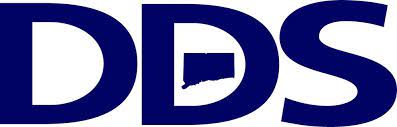 STEP highlights and promotes the supports DDS offers that provide greater choice, independence, integration, and empowerment. 
STEP is at the heart of DDS, representing the DDS mission and paving the way to a better future for individuals with intellectual disabilities (ID) in Connecticut.
Looking Ahead
STEP’s Core Supports:
Self-Direction
Supportive Housing
Individualized Home Support
Assistive Technology
Remote Supports
Employment
Community 
      Companion Home
You can leverage STEP to continue building a strong foundation as a leader for services and supports for individuals with ID. 
We need YOUR participation to promote independence in the lives of the people using ID supports!
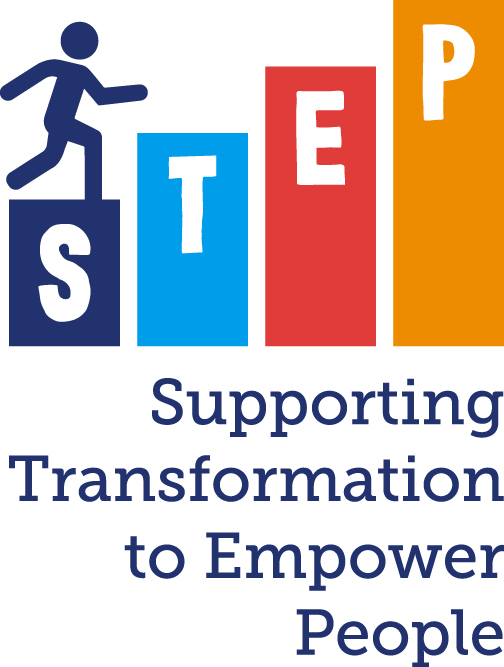 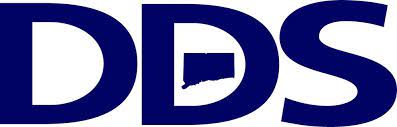 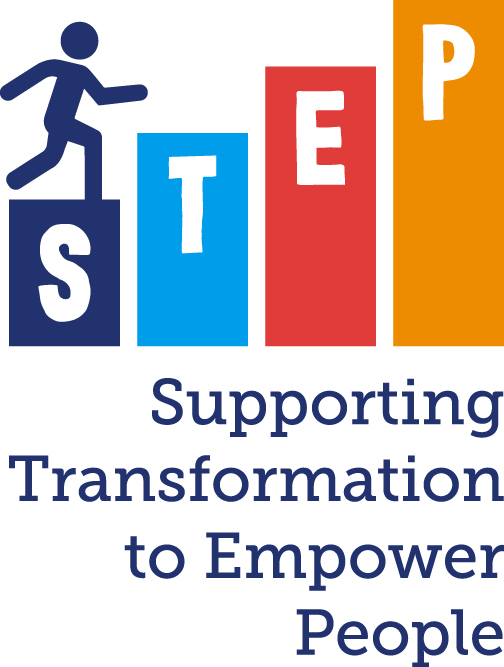 STEP is an incredible opportunity to empower the people we support through strategic investments in the DDS system.
Building on Charting the Life Course priorities, STEP emphasizes a different way of thinking that encourages high expectations, emphasizes life experiences that align with individuals’ goals, and the integration of multiple support types to build independence.
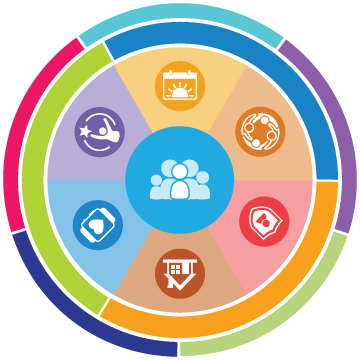 Individuals and their Families
Providers
DDS
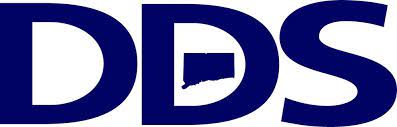 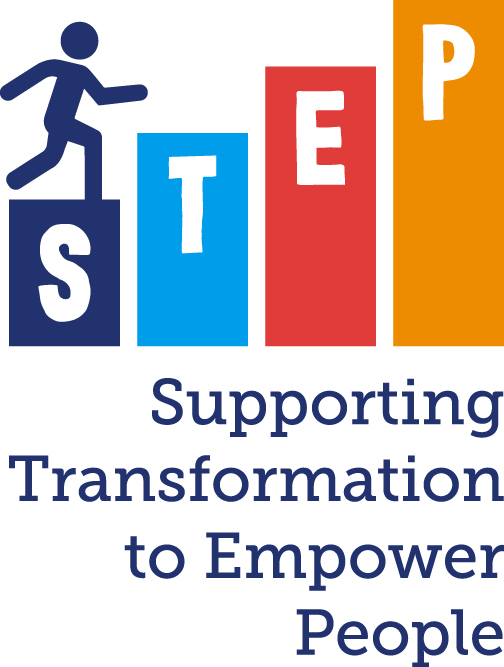 Prepare & Plan for Transformation
Planning for Transformation
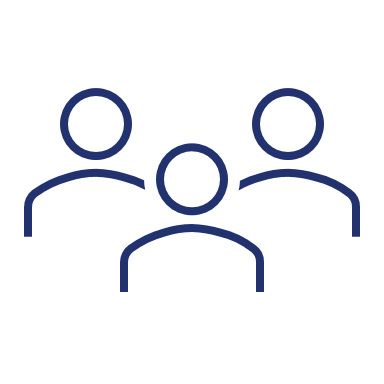 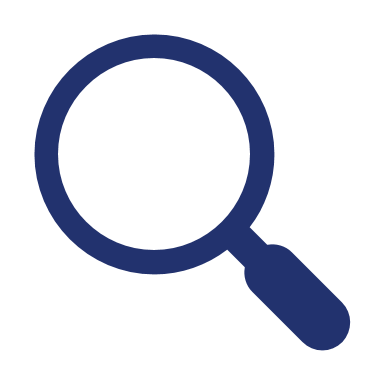 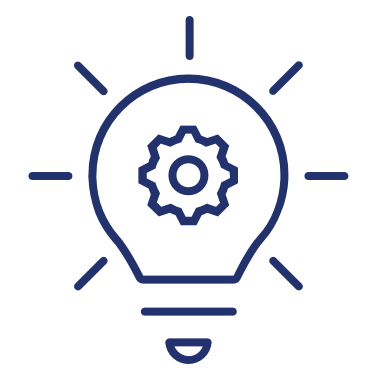 Assess Current Services
Identify Transformation Opportunities
Develop Transition Plan
Evaluate what services and supports are currently provided and how those services align with the strategic direction of the agency
Determine how STEP and other funding opportunities can be used to transform your agency
Collaborate with agency leadership and engage stakeholders to create a plan
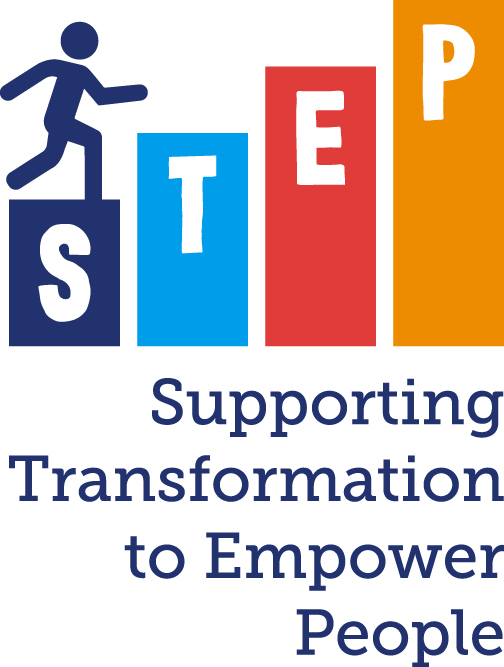 Planning for Transformation: 
Assess Current Services
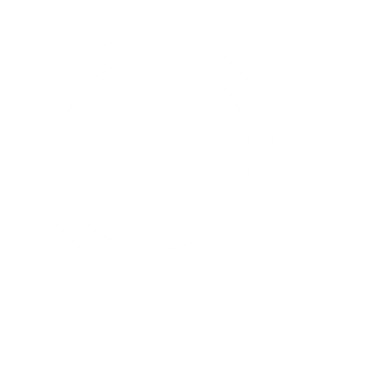 Review service offerings
Identify candidates
Evaluate infrastructure
Assess barriers and myths
Understand planned direction
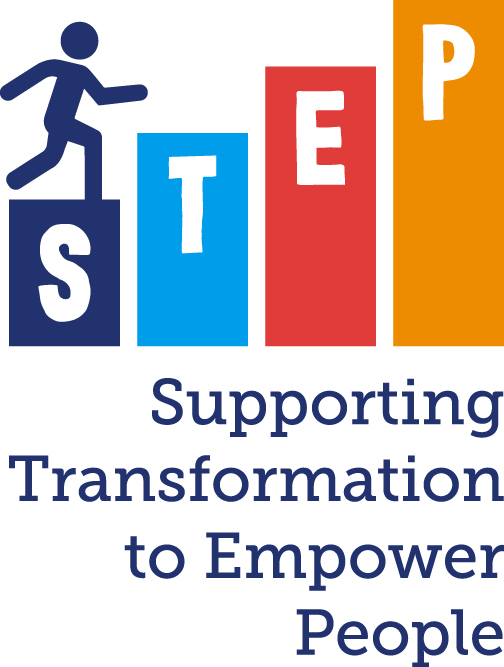 Planning for Transformation: 
Identify Transformation Opportunities
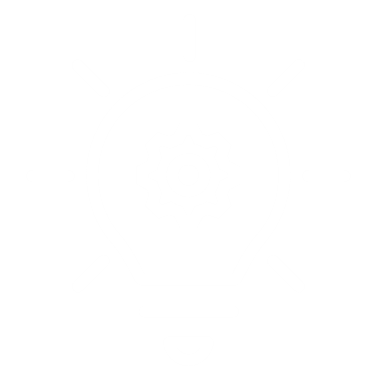 Review available STEP incentives and other DDS funding opportunities
Consider options to improve community integration
Explore best practices from other providers
Consider staffing needs and additional training
Check in with stakeholders and community partners
Planning for Transformation: 
Develop Transition Plan
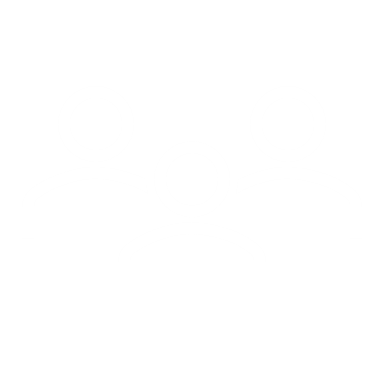 Bring agency leadership together
Review ideas and make decisions
Confirm with stakeholders
Plot out actions and timelines
Complete Transition Plan template, including budget
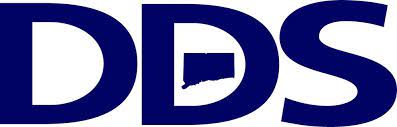 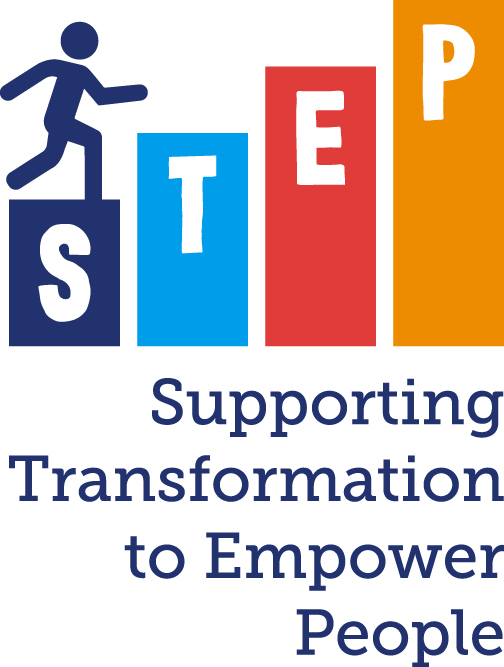 STEP Transition Plans
Transition Plan Templates
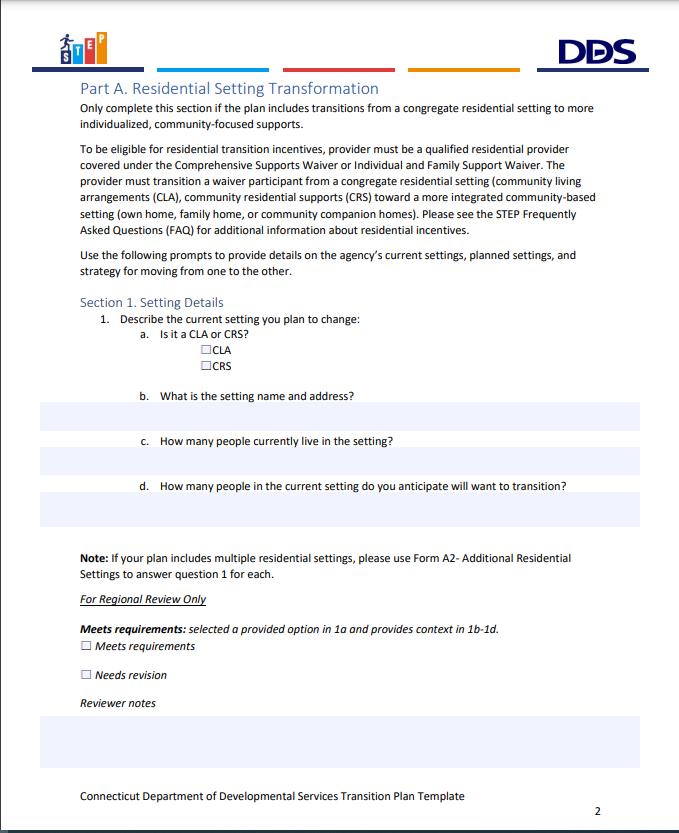 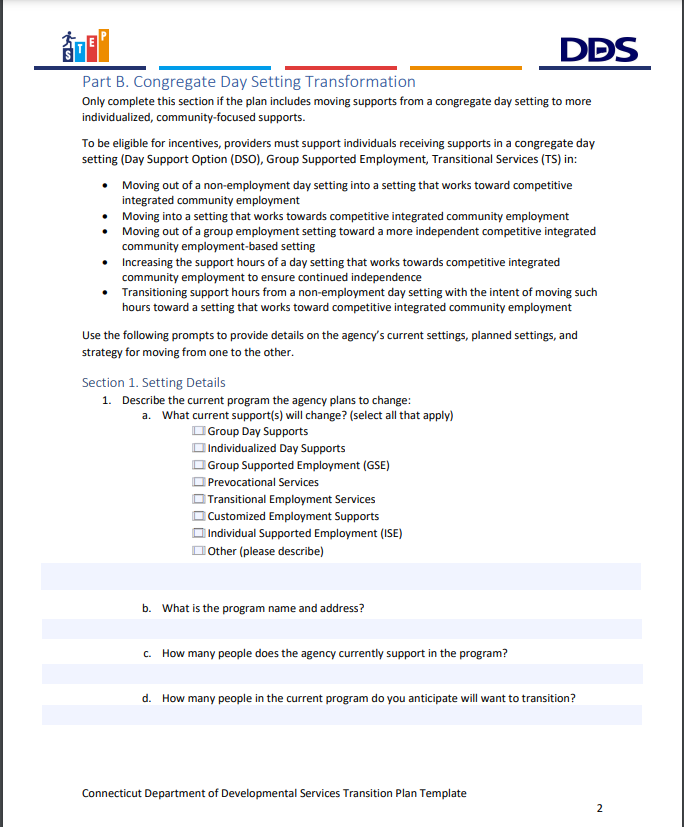 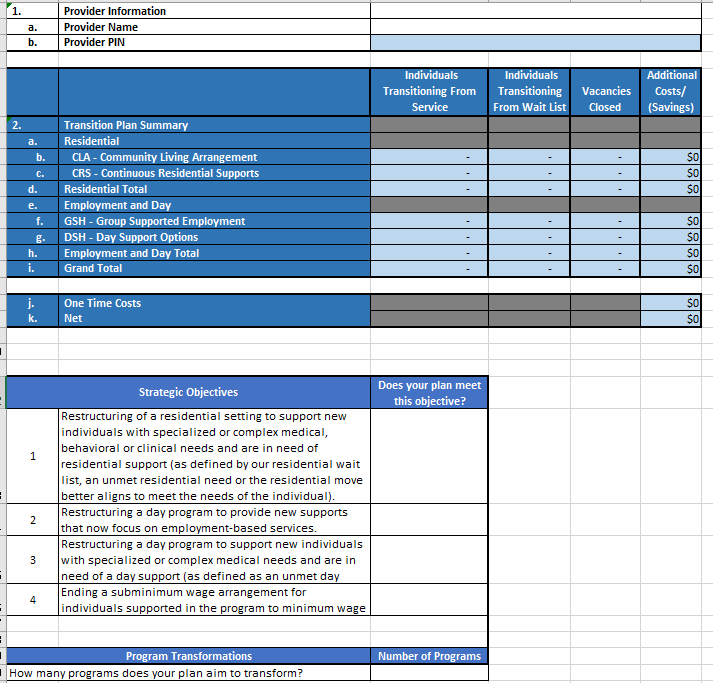 Template B: 
Day & Employment
Template A: Residential
Budget Sheet
Incentivized STEP Transitions
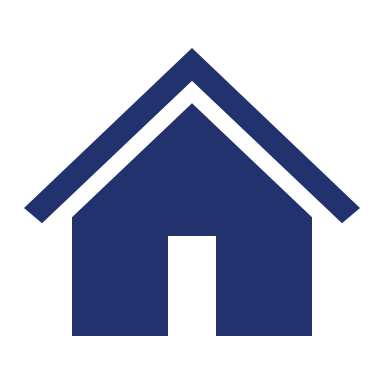 Budget Sheet
Transition Plan Instructions
Template A: Residential
Transitioning from a CLA or CRS to a more integrated community-based setting (own home, family home or CCH)
Transitioning from non-vocational congregate day settings to prevocational and vocational supports
Budget Sheet
Transition Plan Instructions
Template B: 
Day & Employment
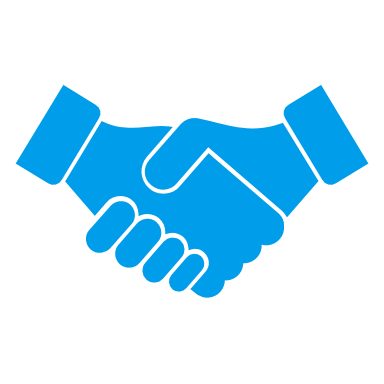 Transitioning from GSE to ISE or Customized Employment
CLA: Community Living Arrangement
CRS: Continuous Residential Supports 
CCH: Community Companion Home
GSE: Group Supported Employment 
ISE: Individual Supported Employment
Role of Regions in Transition Plan Process
Provider submits STEP Transition Plan to regional Resource Administrator
Provider develops a STEP Transition Plan
Regional approval of the plan
Regional review of the submitted plan
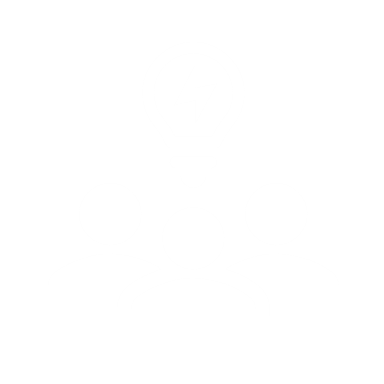 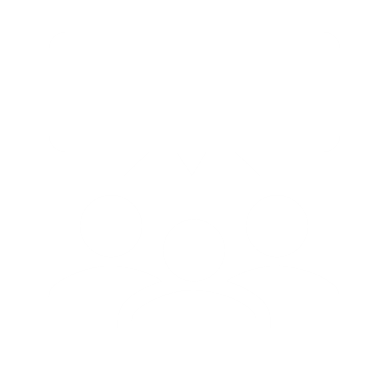 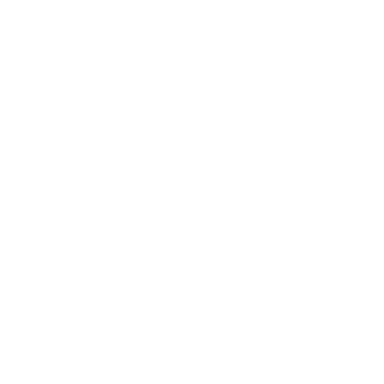 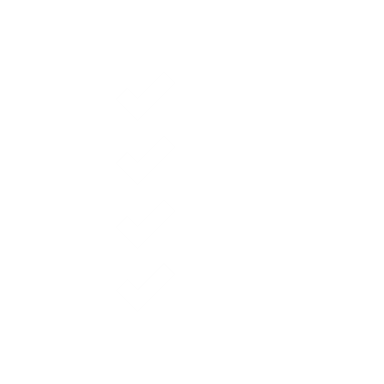 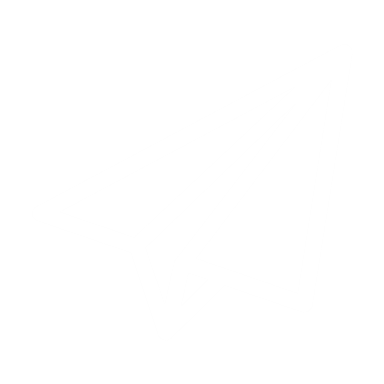 Provider begins transformation planning and engages Regional Staff for input and support
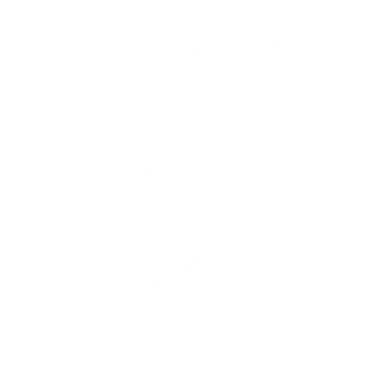 Review team collaborates with provider for revisions to the plan as needed
Provider begins implementation activities
How Does DDS Make Approval Decisions?
Transition Plan Templates each include review criteria for consistency in review across regions. In addition, DDS is prioritizing approval of plans that are truly transformative and innovative. A transformative plan is characterized by the type of transition and meeting at least one of the four criteria listed below:
Innovative Criteria for STEP Plans
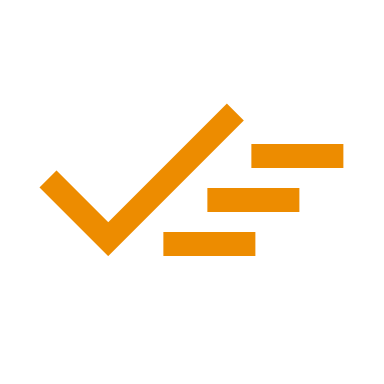 TYPE OF TRANSITION
Plan for transitioning individuals from a congregate to a non-congregate, community-based setting
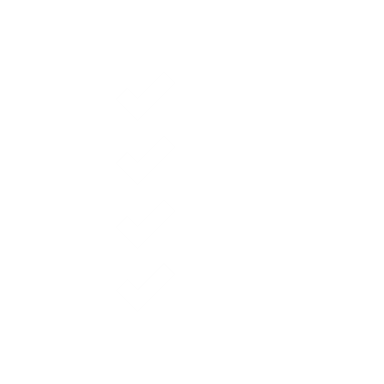 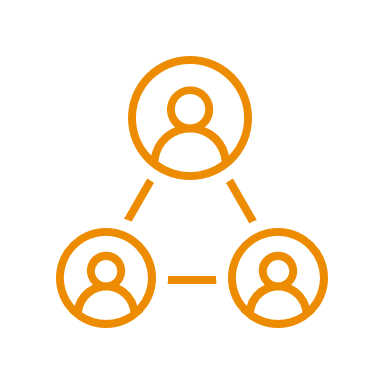 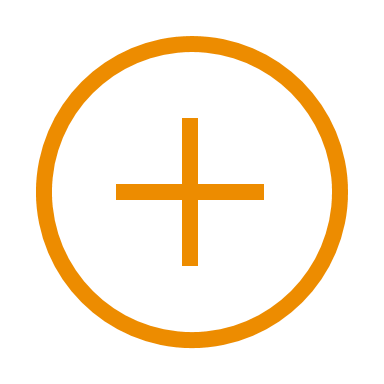 NEW PROGRAMS
APPENDIX K OBJECTIVES
SCALE OF IMPACT
NEW APPROACH
Creates or expands an agency’s capacity to provide individualized supports through new programs or offerings
Completes one of the pending Appendix K Objectives related to restructuring settings or ending subminimum wage arrangements
The number of people or settings impacted is significant for the agency and represents real transformation
Tests a new approach for the agency with the potential for growth and capacity to serve more individuals
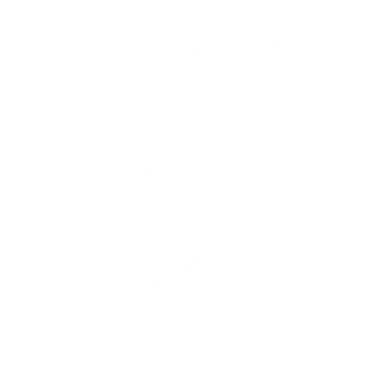 Implementation Activities
As providers implement STEP transition plans, they must be sure to communicate proactively and collaboratively with individuals and their families, their support teams, and DDS.
1
PLAN COMMUNICATION

Providers should communicate the details of the transition plan to staff and leadership at all levels of the agency so teams are aligned.
3
INDIVIDUALIZED PLANS

Each person transitioning has different needs and preferences. Case managers will guide individuals and their support teams through individual transition planning.
4
IMPLEMENTATION

Once plans are approved, providers will work closely with individuals, their teams, and case managers to implement their plan in a way that works for them.
INDIVIDUAL AND FAMILY BUY-IN

Communicate any changes in the plan to individuals and their families and get their approval before moving forward.
2
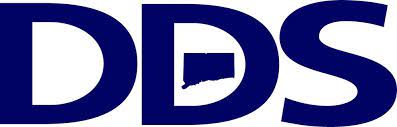 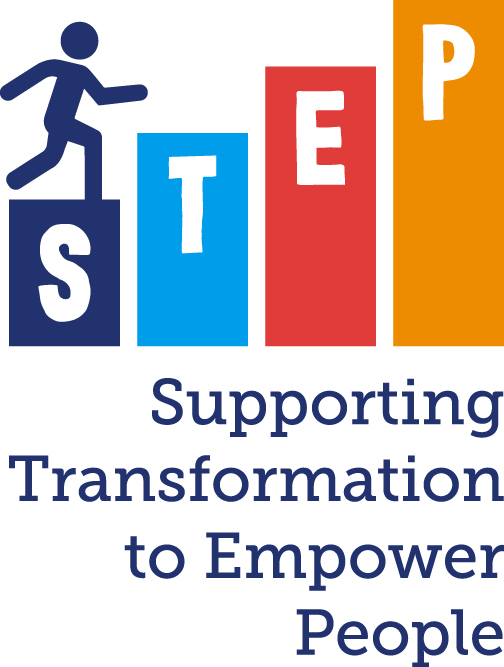 Strategic Planning
Ways to Use STEP Incentives
Change can be challenging, and it requires resources. STEP represents significant financial resources for providers to use to best support their strategic planning for transformation to a more person-centered, community-based approach to supports.
Enabling and accelerating STEP Transitions and growing related programs
Enhancing individual choice and independence in other agency efforts
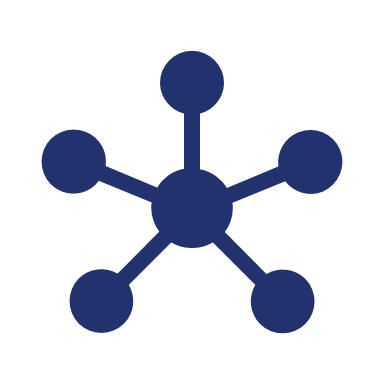 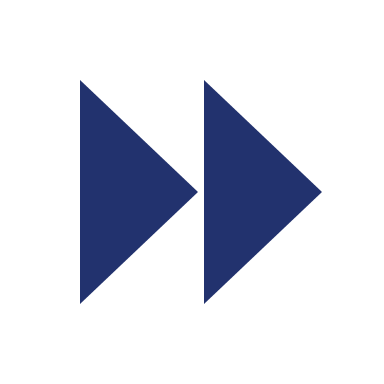 The following are examples of ways to use funding. Many fit both categories:
Remodeling CLAs for more accessibility and/or privacy
Launching new skills classes for individuals
Assistive technology*
Supportive housing projects*
New trainings for staff
Recruiting and hiring staff
Customized employment certifications
Setting up community integrated drop-in programs
Transportation vans
Staff retention bonuses*
Staff time to develop relationships with employers
Remote Supports infrastructure
* Indicates DDS has other funding available for these areas
Key Questions to Ask
Key Points:

The ID system IS changing. STEP can help you change with it

Technical assistance and regional staff can help you think through answers as you plan
What changes would the individuals we support and their families like to see?
What challenges do existing programs and settings face?
How do we already foster independence and choice?
Where does our agency see our program offerings next year? In five years? Beyond?
How can we accommodate individuals with greater behavioral and medical support needs?
How can STEP help us implement sustainable change?
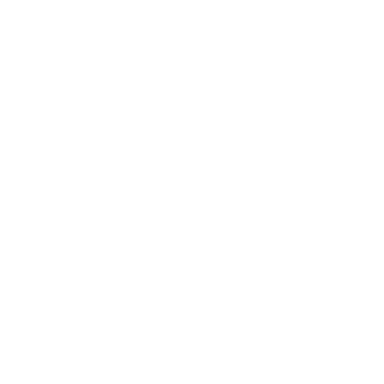 Collaborating with DDS
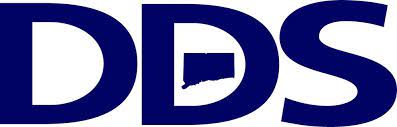 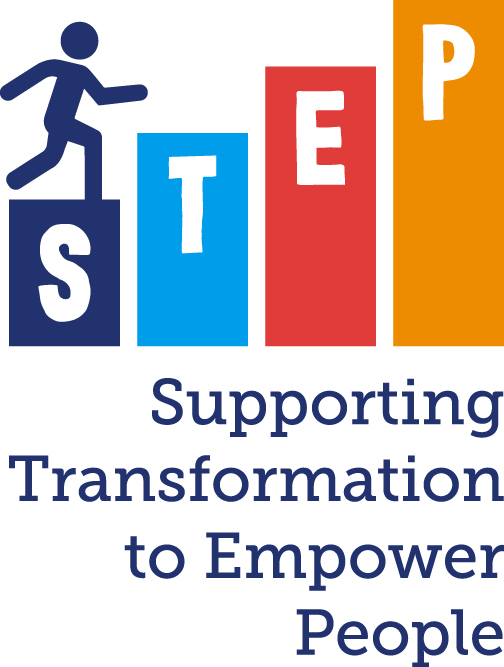 Q&A and Closing
Resources
Looking for information about STEP to share with individuals and their families? Check out the new public STEP Page
Looking for more information about STEP? Check out the STEP Resources page on the DDS Provider Gateway
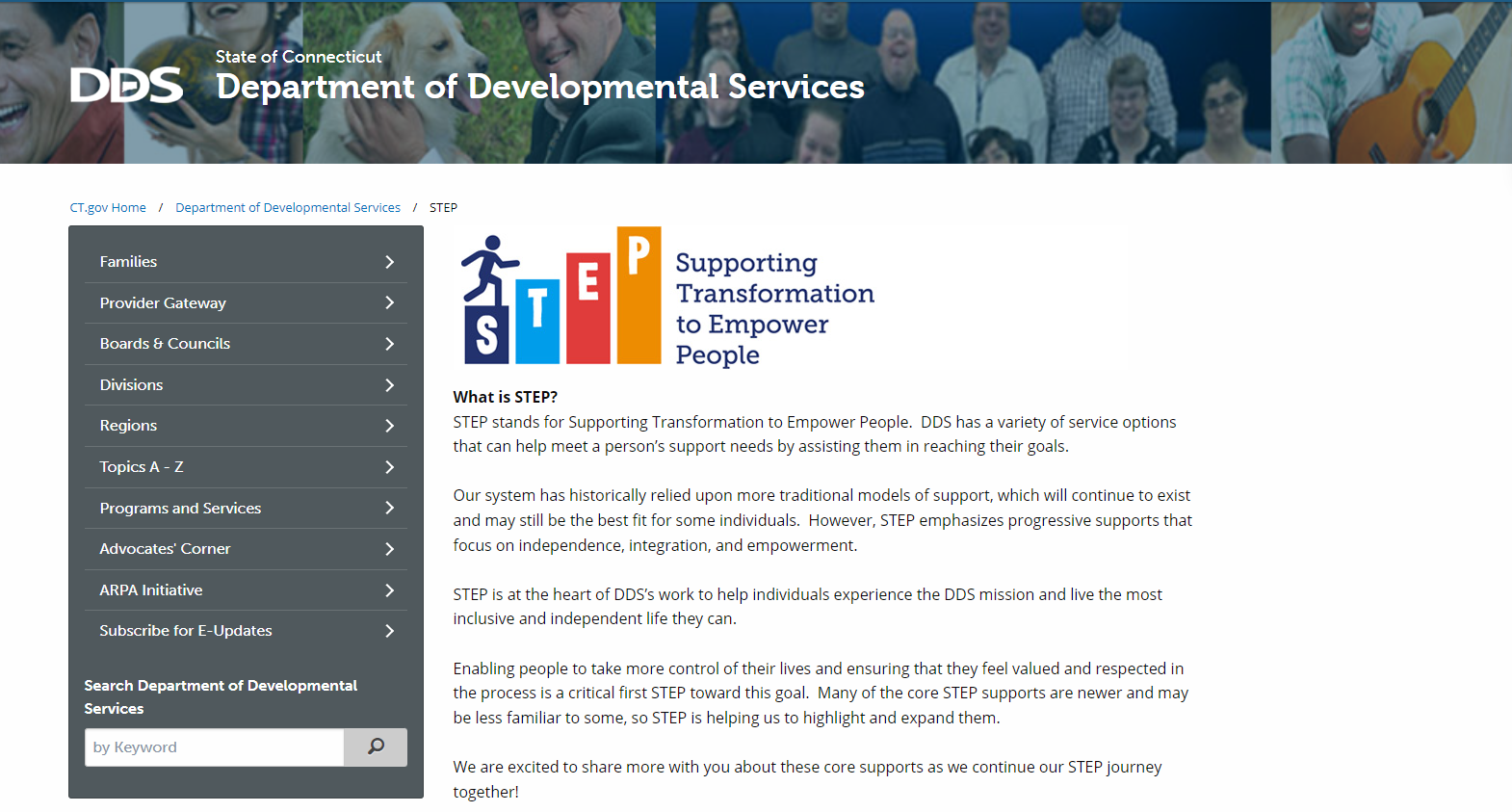 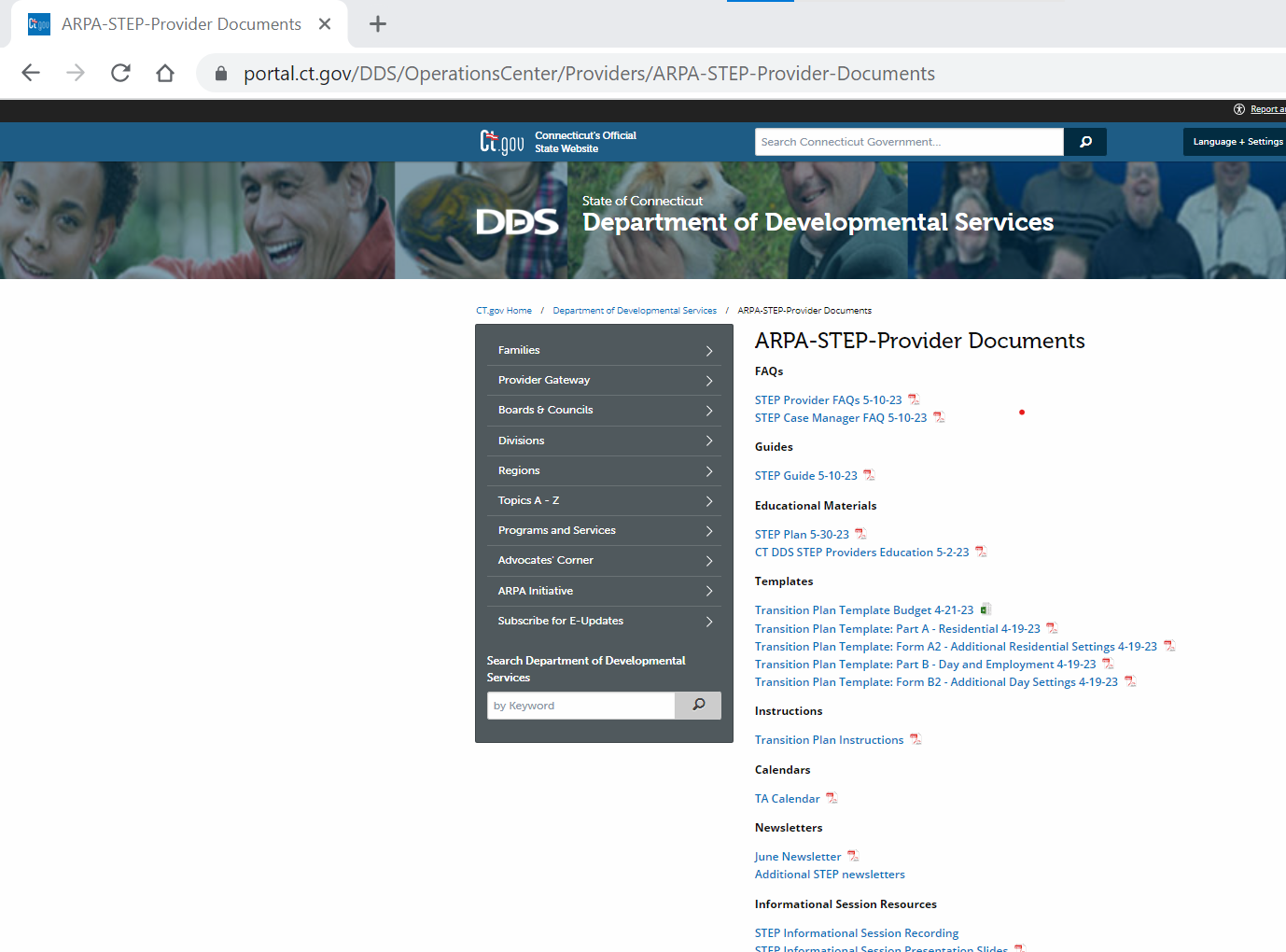 on www.ct.gov/step
on DDS Provider Gateway
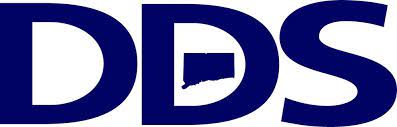 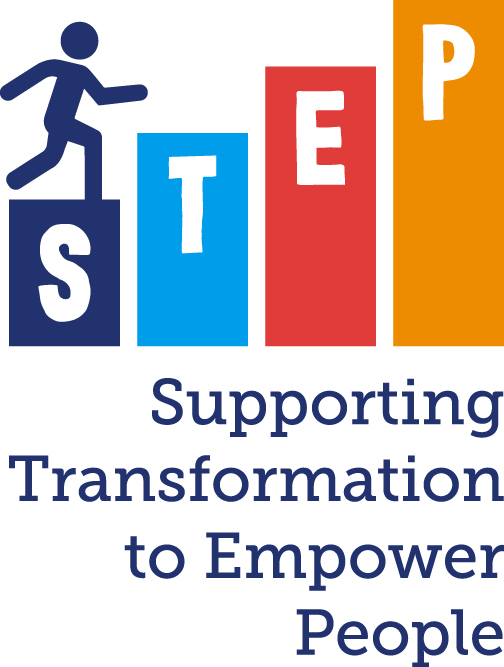 Thank You!